Gottfried Kellers„Kleider machen Leute“im FernunterrichtPräsentation 9Nettchens Reaktion
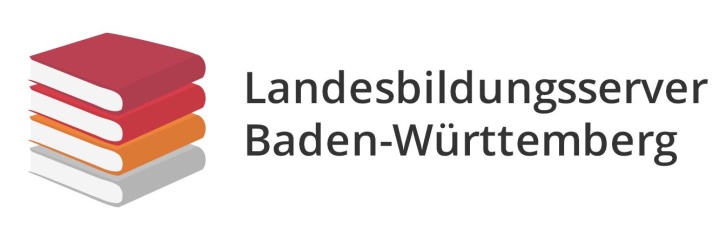 Fachredaktion Deutsch
www.deutsch-bw.de
Einstieg
Öffne das Arbeitsblatt „Nettchens Reaktion“ und bearbeite es. Notiere dein Ergebnis unter dem Text im Kasten.

Überlege nun, was die Reaktion über ihren Charakter aussagt und notiere es unter deinem Ergebnis.
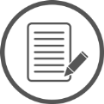 Landesbildungsserver Baden-Württemberg, Fachredaktion Deutsch, 2021
Aufgabe
Lies oder höre noch einmal den Textabschnitt, als Nettchen Wenzel findet:
https://kurzelinks.de/4u9a (Text), zweiter Absatz bis https://kurzelinks.de/7wj7 (Ende zweiter Absatz)
https://kurzelinks.de/3r3i (Hörspiel) 1.08.06 bis 1.12.32
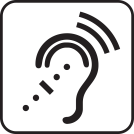 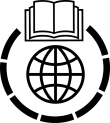 Landesbildungsserver Baden-Württemberg, Fachredaktion Deutsch, 2021
Aufgabe
Lege einen zweiten Aufschrieb an. Die Überschrift lautet „Nettchens Suche nach Wenzel“.
Arbeite heraus, wie sich das Paar verhält, als Nettchen Wenzel findet und wie das Verhalten begründet werden kann.
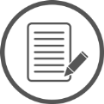 Landesbildungsserver Baden-Württemberg, Fachredaktion Deutsch, 2021